True or false
Amina Akorede (2021)
1. Mount Kilimanjaro is the highest mountain in the world?
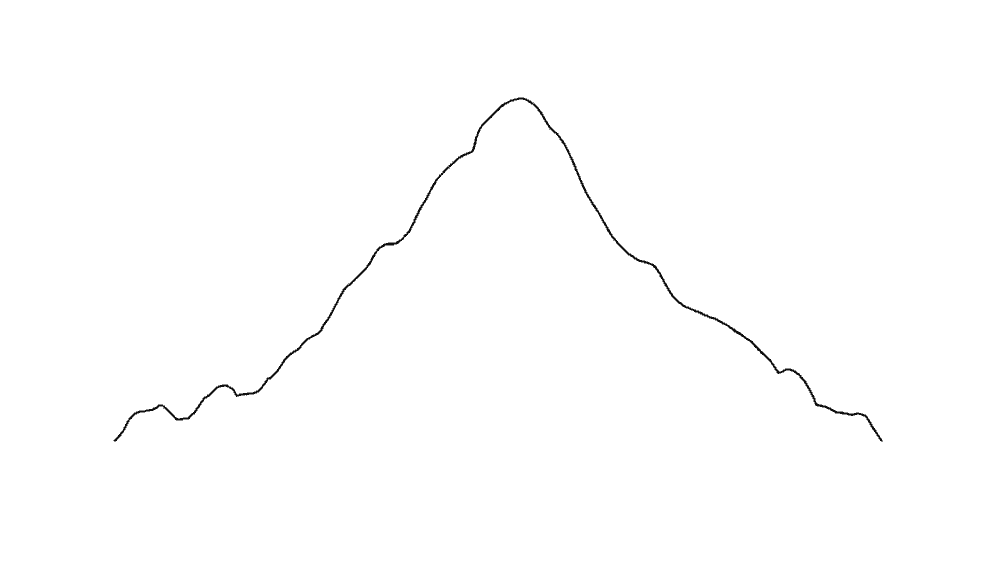 False
( It’s Everest)
2. The Earth is 4.5 billion years old.
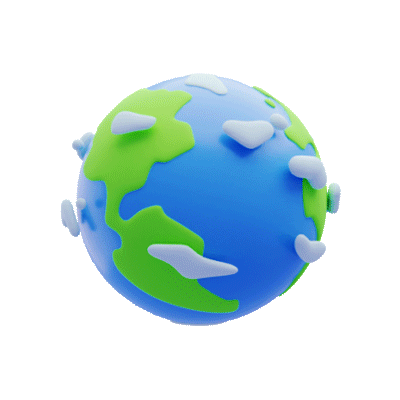 True
3. Carrots are only orange in color.
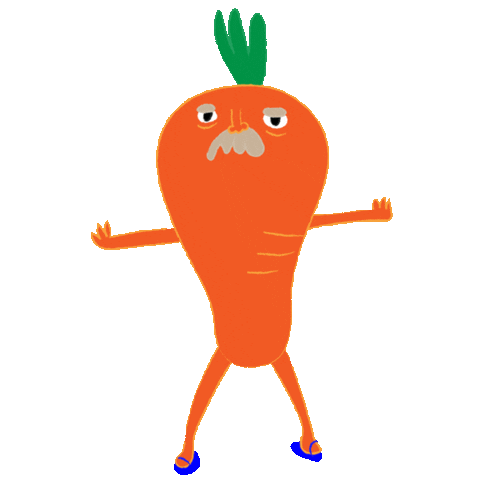 False
( Most carrots are orange in colour but there can be red, white, yellow and purple carrots as well)
4. When you look at the night sky, you are looking into the past.
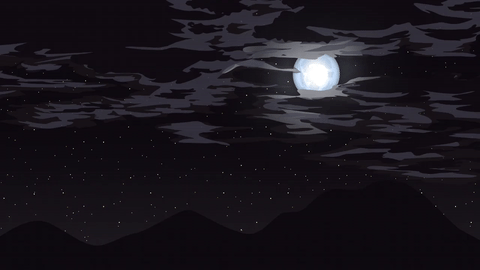 True
5. The USA is the most visited country in the world.
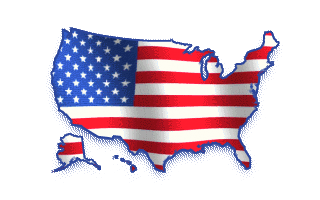 False
( France)
6. One third of all the airports in the world are located in Europe.
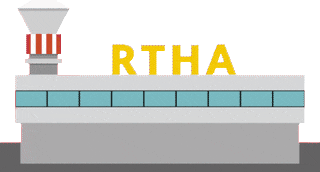 False
( In the US)
7. There are no McDonald's restaurants in Jamaica.
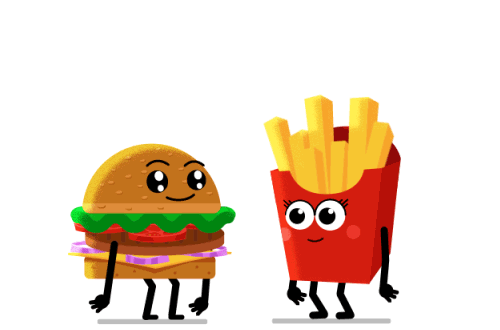 True
8. Saudi Arabia is the only country in the world not to have any river.
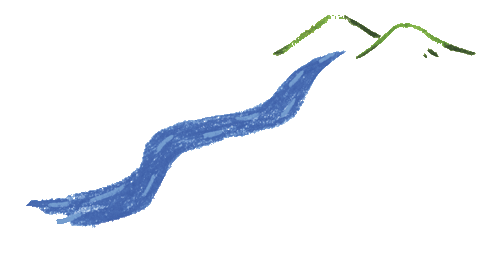 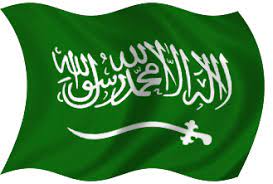 True
9. Ketchup was used as a medicine in the
 early 19th century.
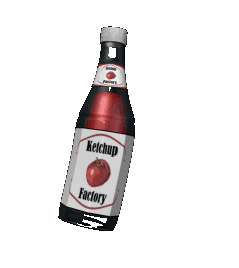 True
( American physicians concentrated tomato ketchup into pills, 
as it helped treat diarrhea and indigestion. )
10. Every day, nearly 200 banks are robbed.
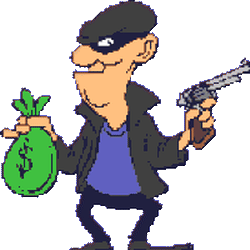 False
( luckily, only 20 banks)
11. An average four-year-old child asks over four 
hundred questions a day.
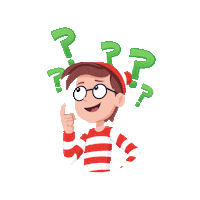 True
( little children are usually curious)
12. Strawberries belong to the rose family.
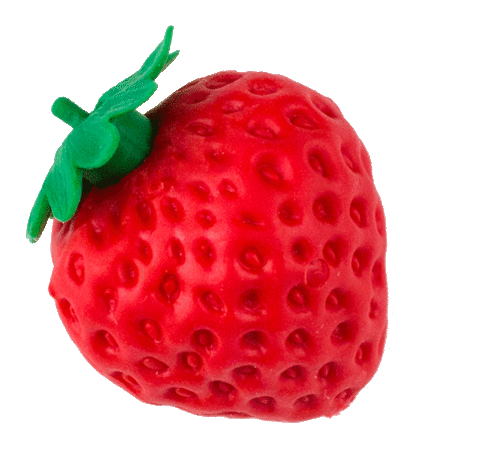 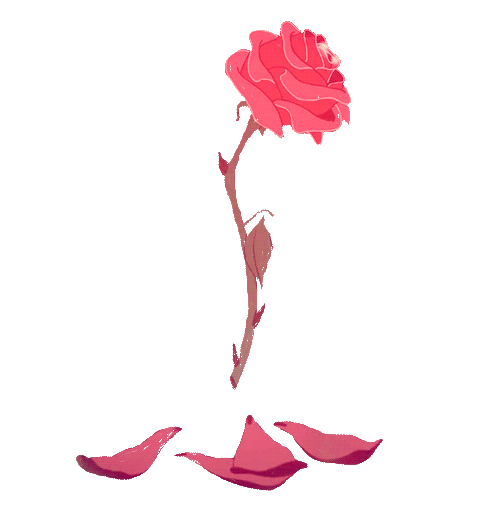 True
(Strawberries, along with plums and apples, 
belong to Rosaceae, the rose family of plants)
13. The Great Wall in China can be seen from space.
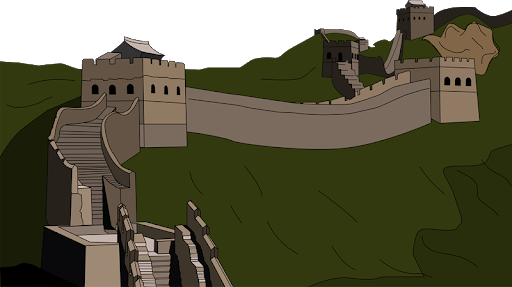 False
( It’s just a rumour)
END